WEEEWhat do you need to know?
What is WEEE?
WEEE stands for Waste Electrical and Electronic 	Equipment. 
   	An item is classed as being WEEE if it needs 	electricity to do what it intended to do. N.B. The 	electricity can come from a battery source.  
 	You can get several types of domestic and 	commercial WEEE, including large WEEE and 	small WEEE.
 	The WEEE Directive was introduced in 2006 to 	make manufacturers and retailers responsible for 	collecting and recycling WEEE.
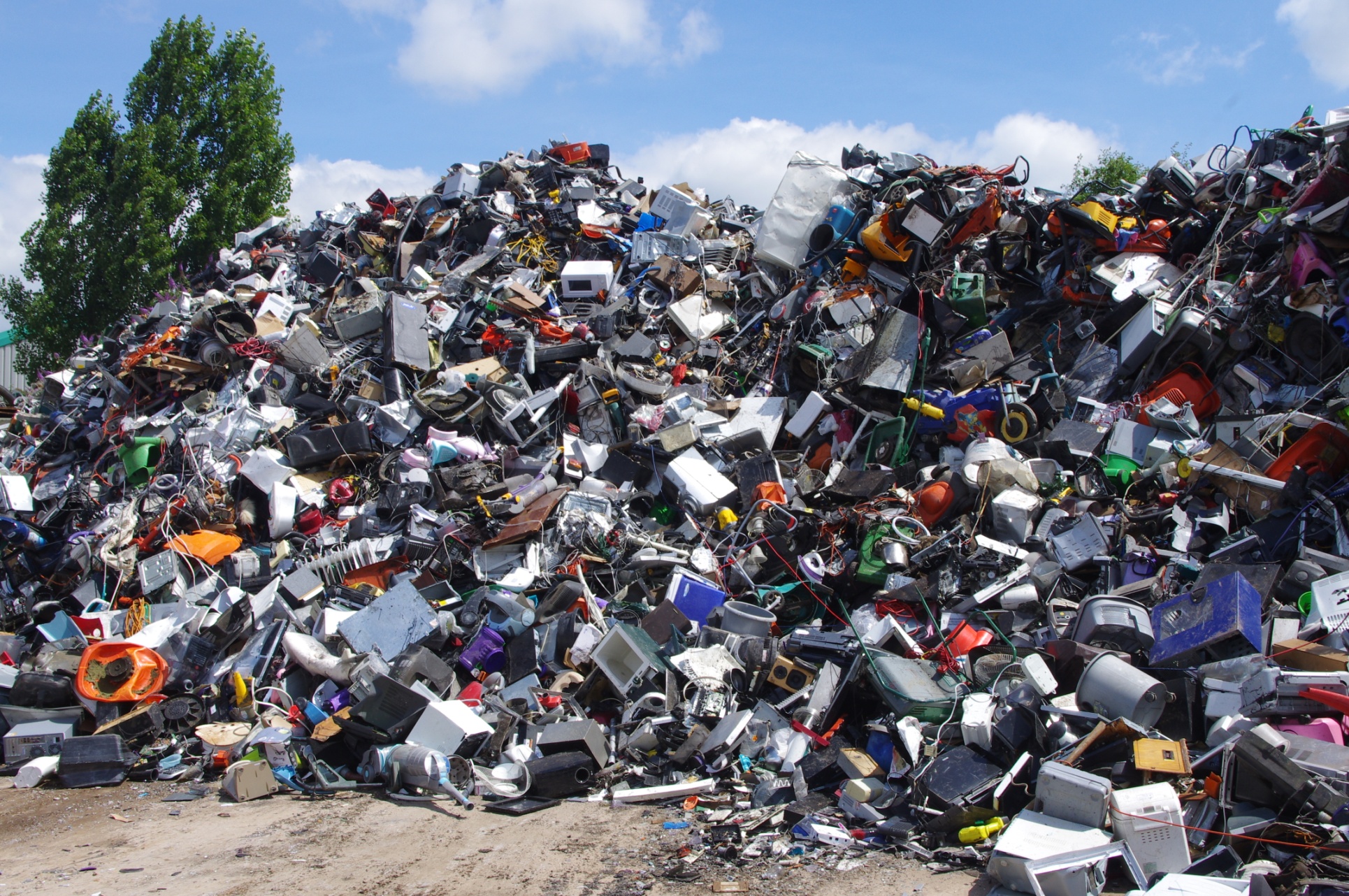 WEEE collection
What is Large WEEE?
Large WEEE is large domestic (household) 	appliances such as ovens and washing machines
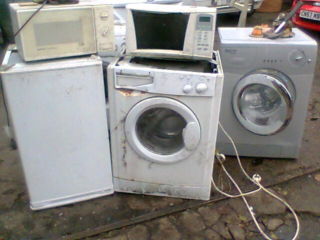 What is Small WEEE?
Small WEEE is small domestic (household) electronic equipment, such as toasters, clocks, irons and battery operated children's toys.
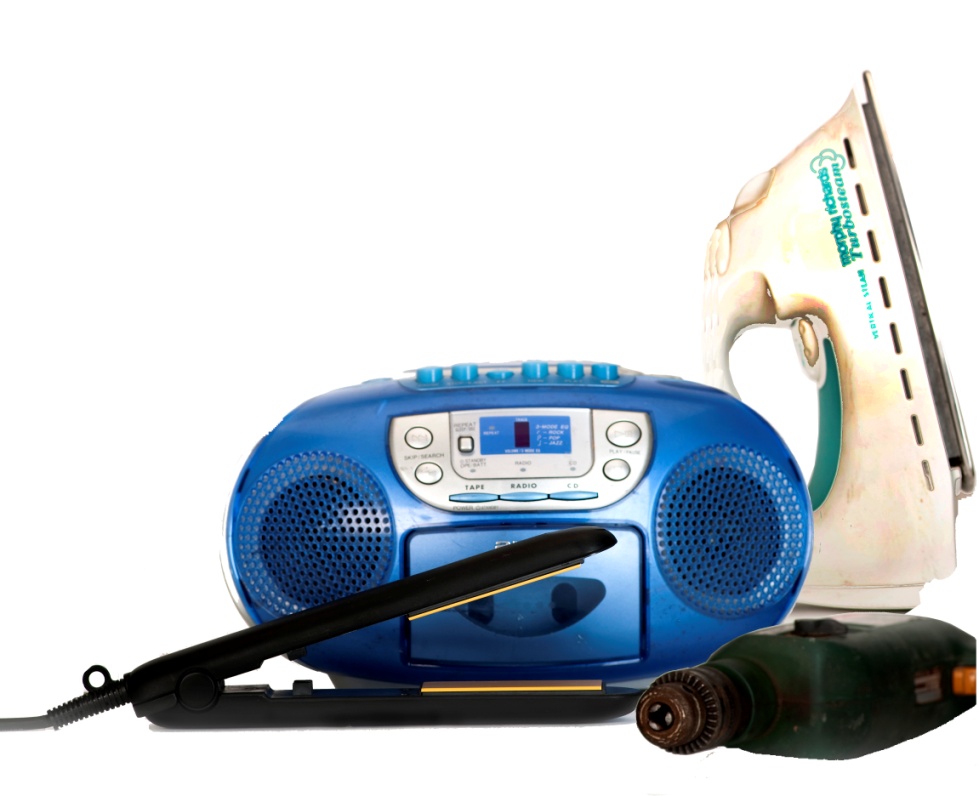 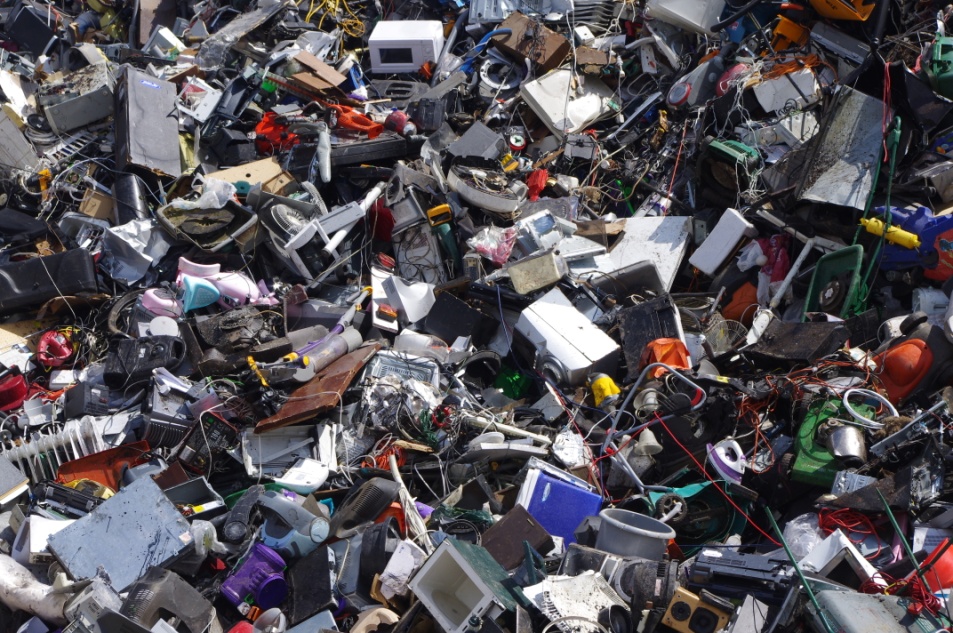 What about mobile phones and I.T. equipment?
IT and telecommunications make up a 	significant amount of the small WEEE category.
 	This includes mobile phones, laptops, tablets 	and gaming devices.
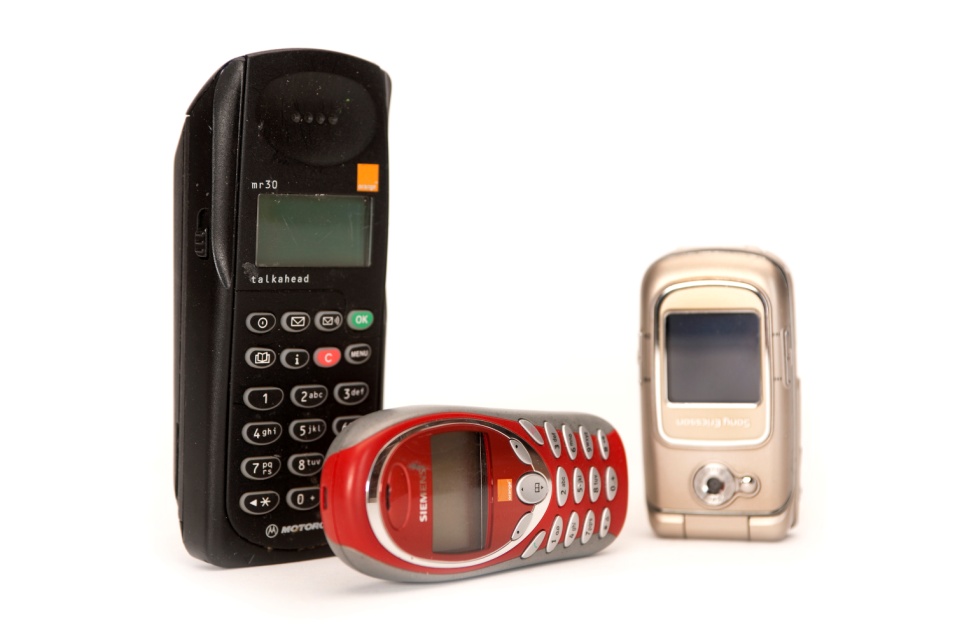 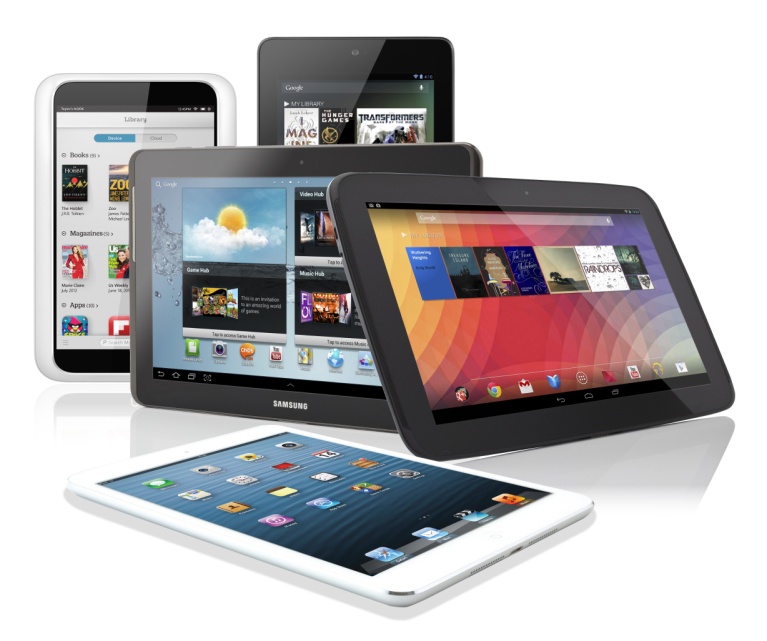 What is WEEE made from?
All WEEE goods contain valuable resources, 	including metals, precious metals, plastic (made 	from oil) and glass. All of these resources have 	come from our planet.
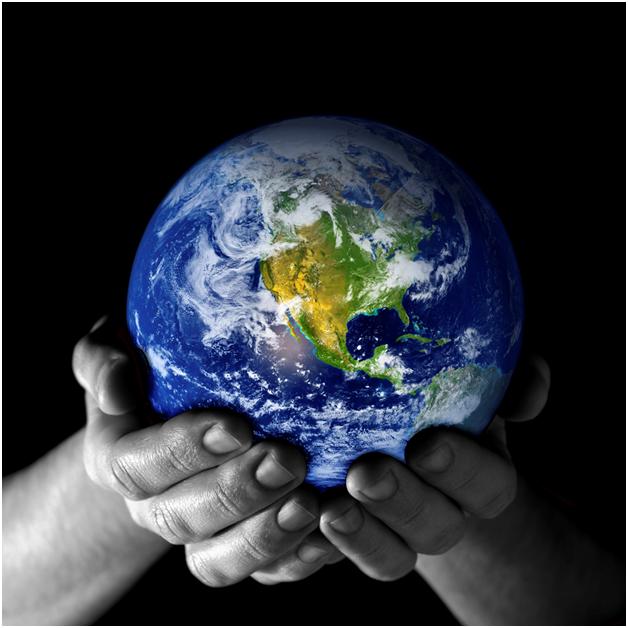 Why should we recycle WEEE?
These items should be recycled so we don’t 	need to use as many raw resources or energy to 	create more materials.
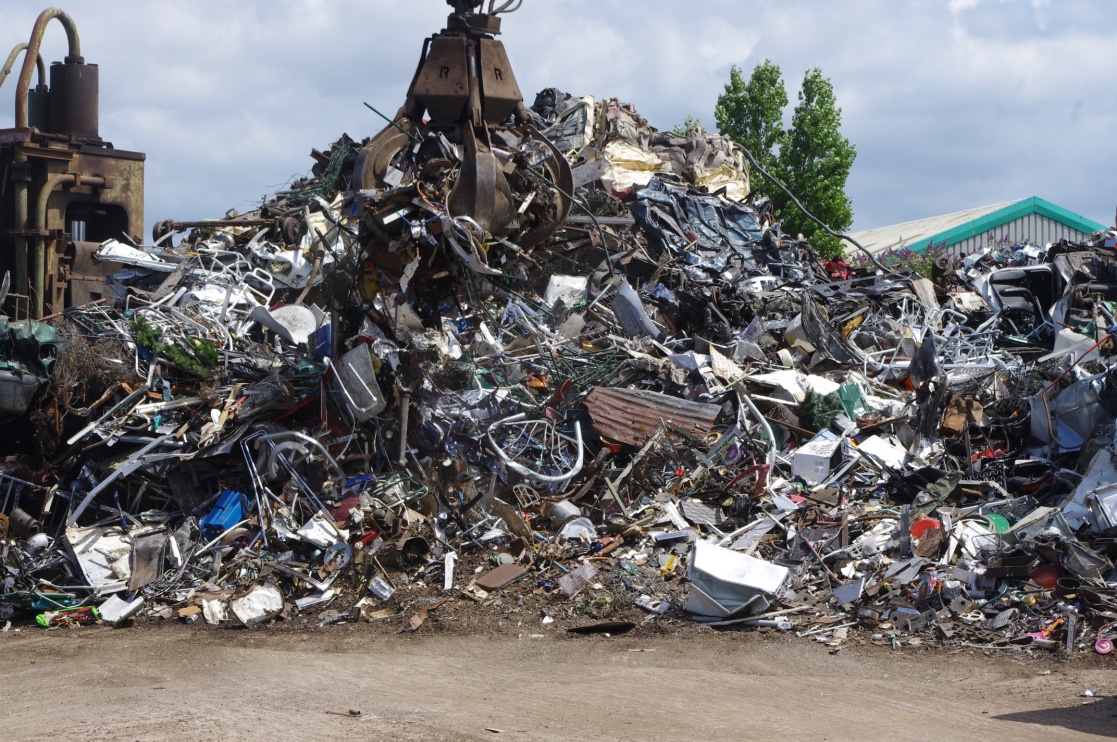 What is our impact?
On average, each person will dispose of 3.3 	tonnes of WEEE waste in their lifetime. 
 	The WEEE Man was created to demonstrate 	what this amount of waste could look like.
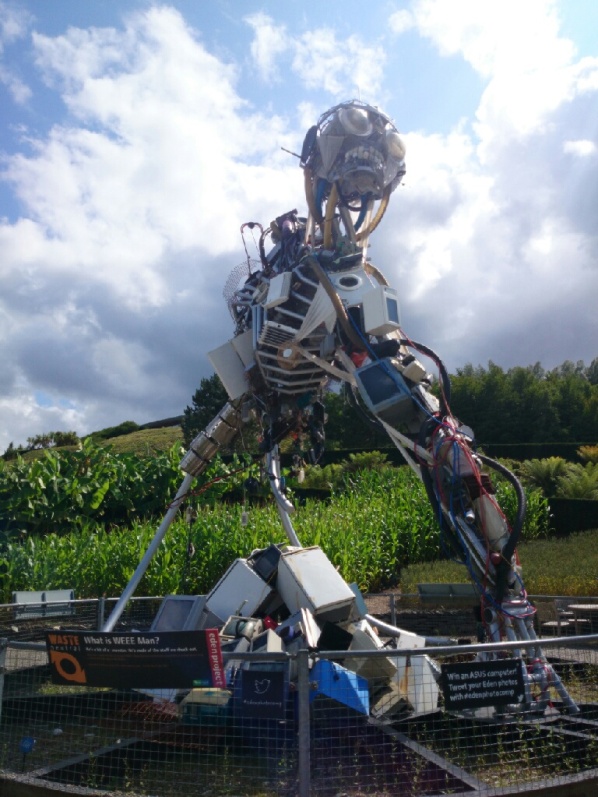 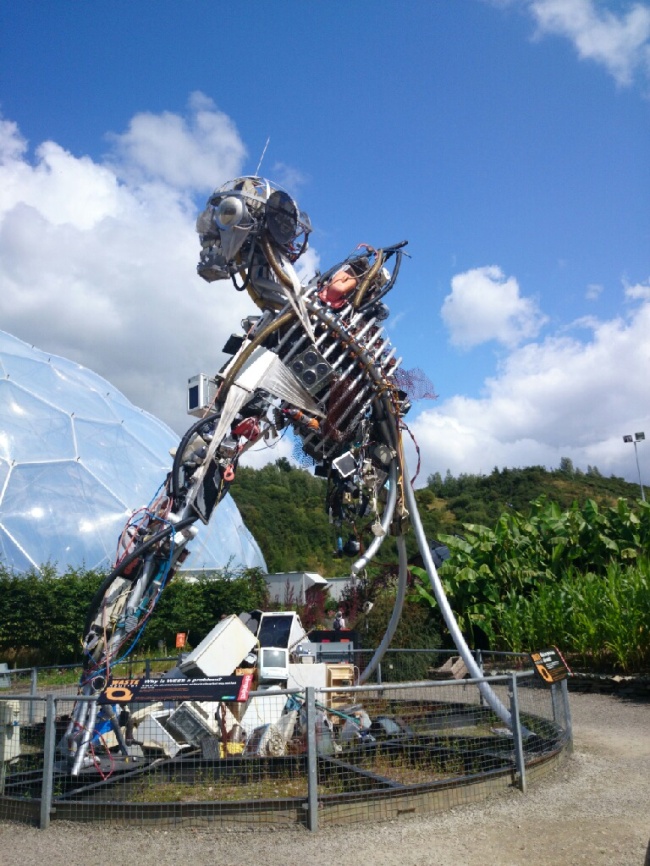 www.weeeman.org